How the EconomyIs Changing Higher Education Management
An Inside Higher Ed webcastMonday, March 302 p.m. Eastern
[Speaker Notes: Excited to welcome all of you members of our “insider” program for a special advance look at our 2020 survey of presidents… 

Want to thank you very much for joining us, and more importantly for supporting Inside Higher Ed and its journalism with your membership.

This is one of the benefits – along with discounts on reports and events, among other things – that we hope make this a valuable thing to do.]
Presenters
Scott Jaschik, editor, Inside Higher Ed, scott.jaschik@insidehighered.com
Doug Lederman, editor, Inside Higher Ed, doug.lederman@insidehighered.com
[Speaker Notes: Joined today by Scott …]
Coronavirus
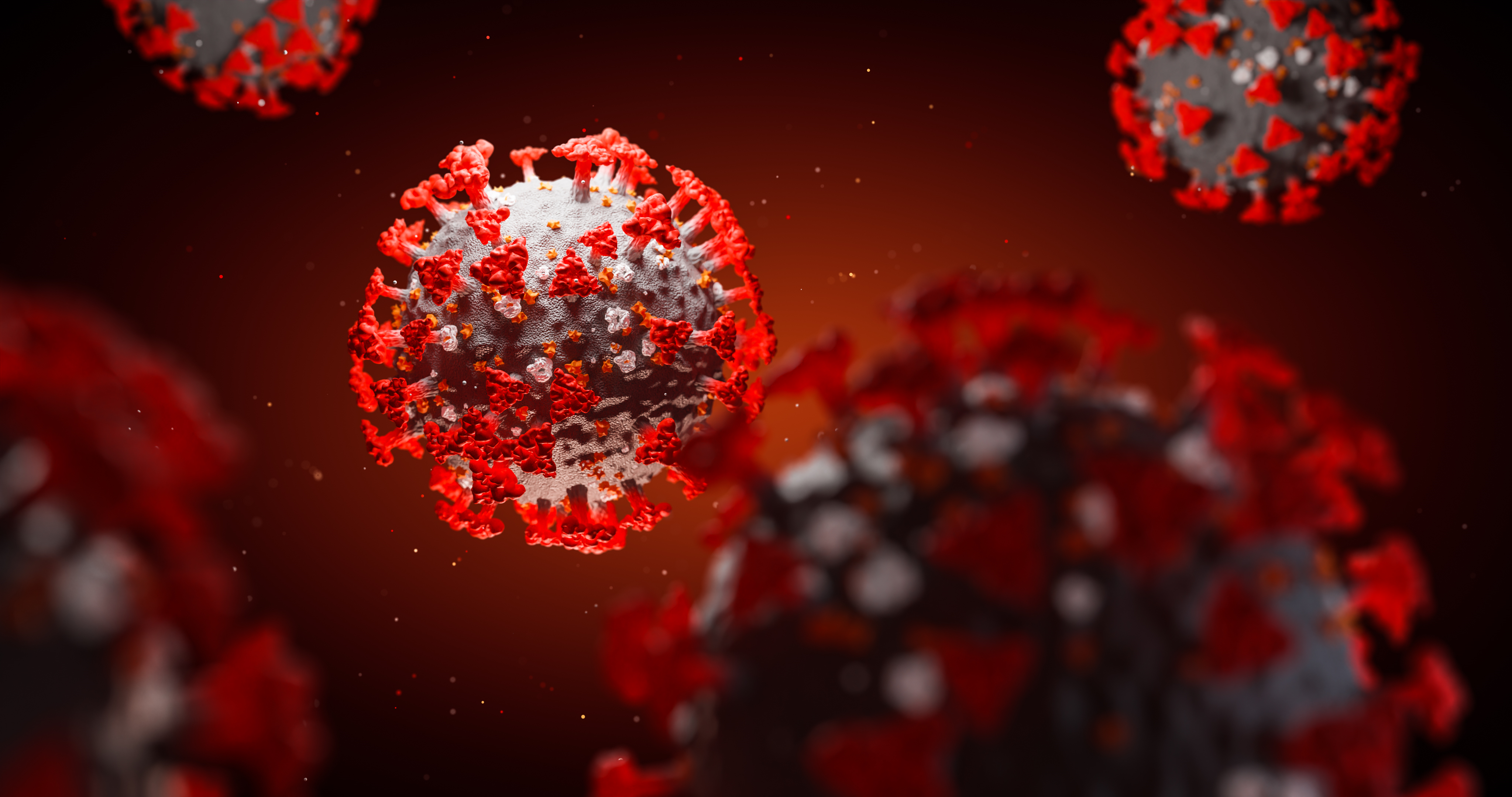 The Financial Managementof Colleges and Universities - I
Community colleges
Public four-year regional colleges
Small private colleges
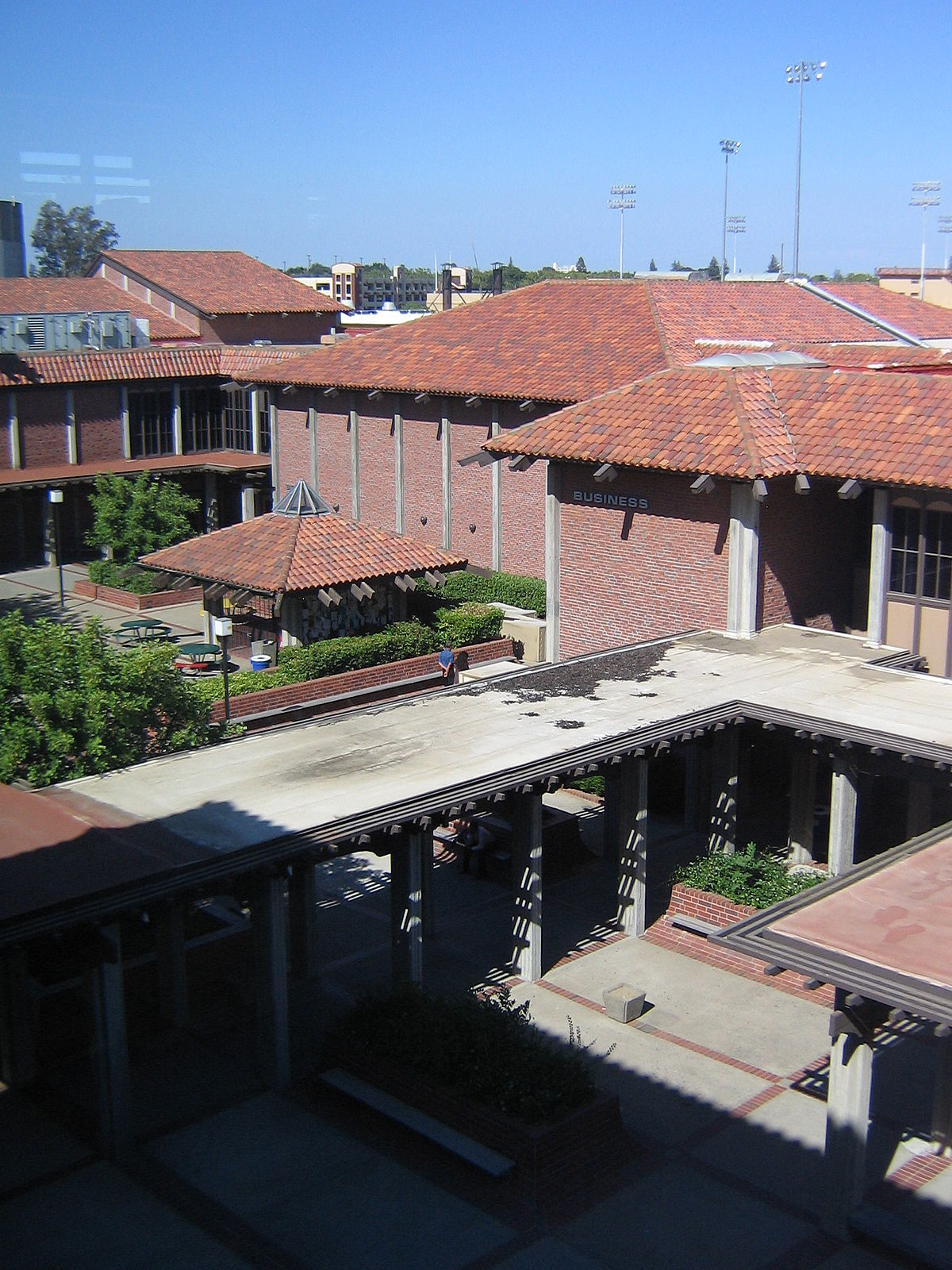 This Photo by Unknown Author is licensed under CC BY
The Financial Managementof Colleges and Universities -- II
Flagship public universities
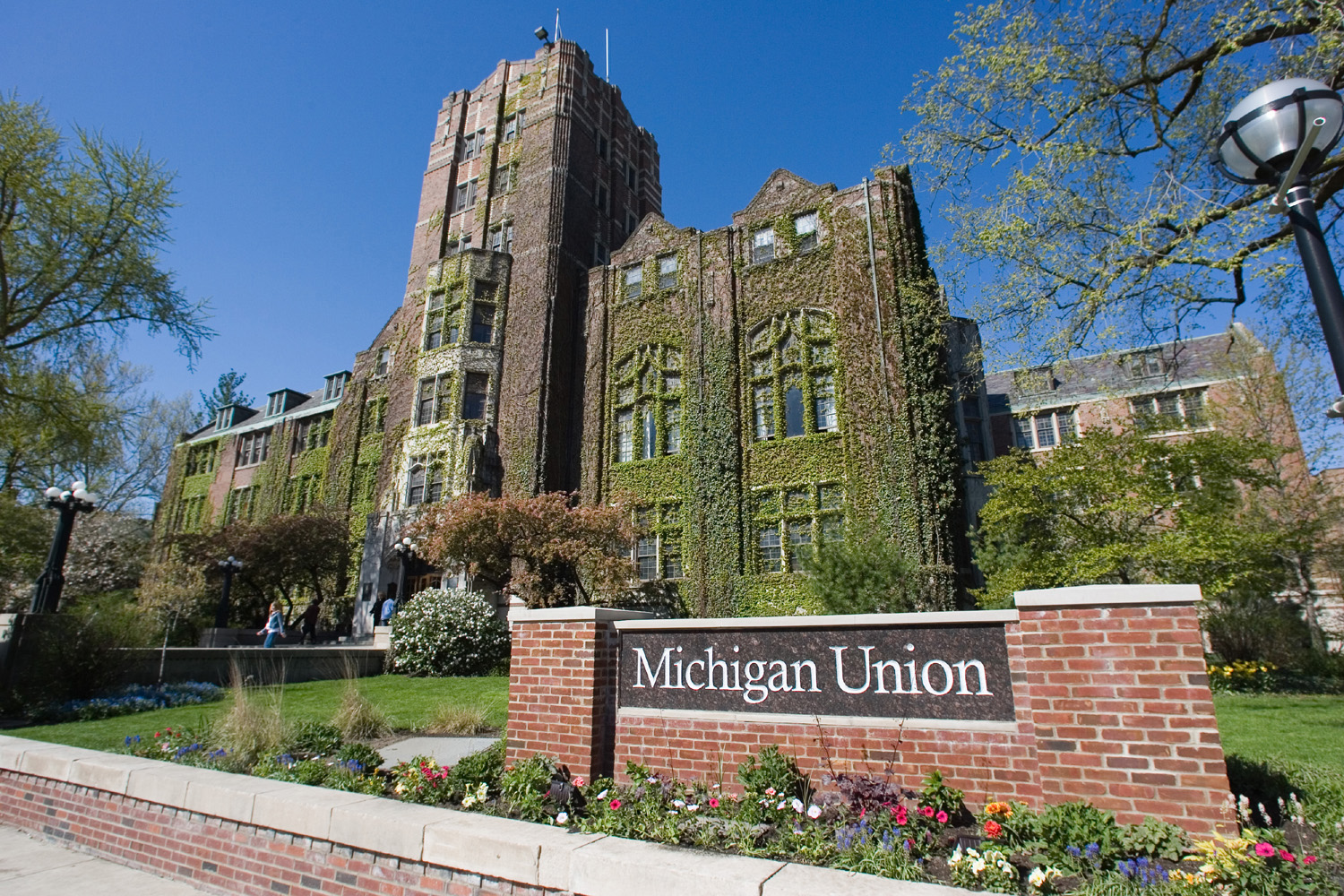 [Speaker Notes: “I am confident my institution will be financially stable over the next 5/10 years,”]
The Financial Managementof Colleges and Universities -- III
Highly selective private universities
Highly selective private liberal arts colleges
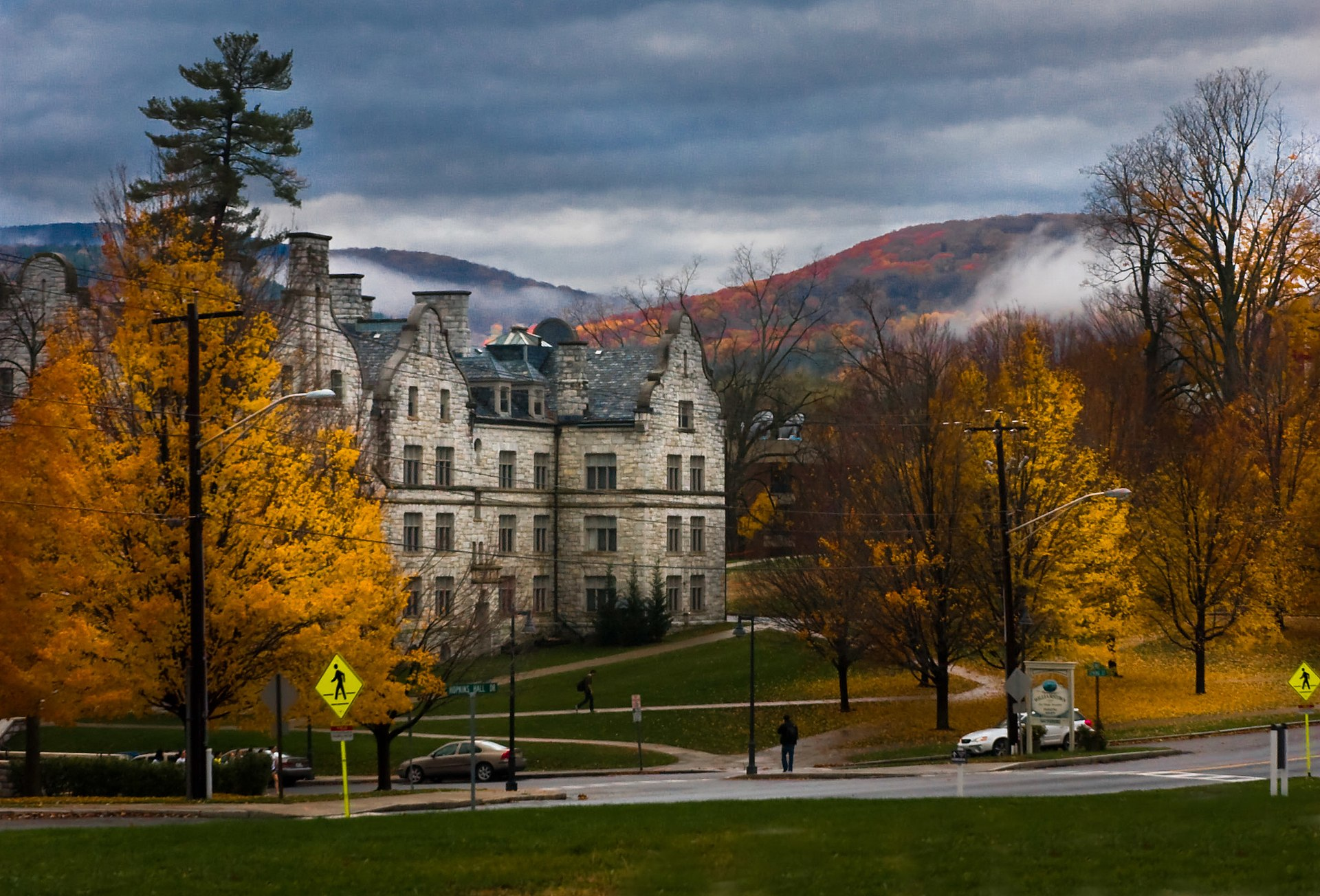 HR
Beyond forms…
Building a creative workforce
Promoting diversity
Dealing with problems
Student Information Systems -- I
Admissions
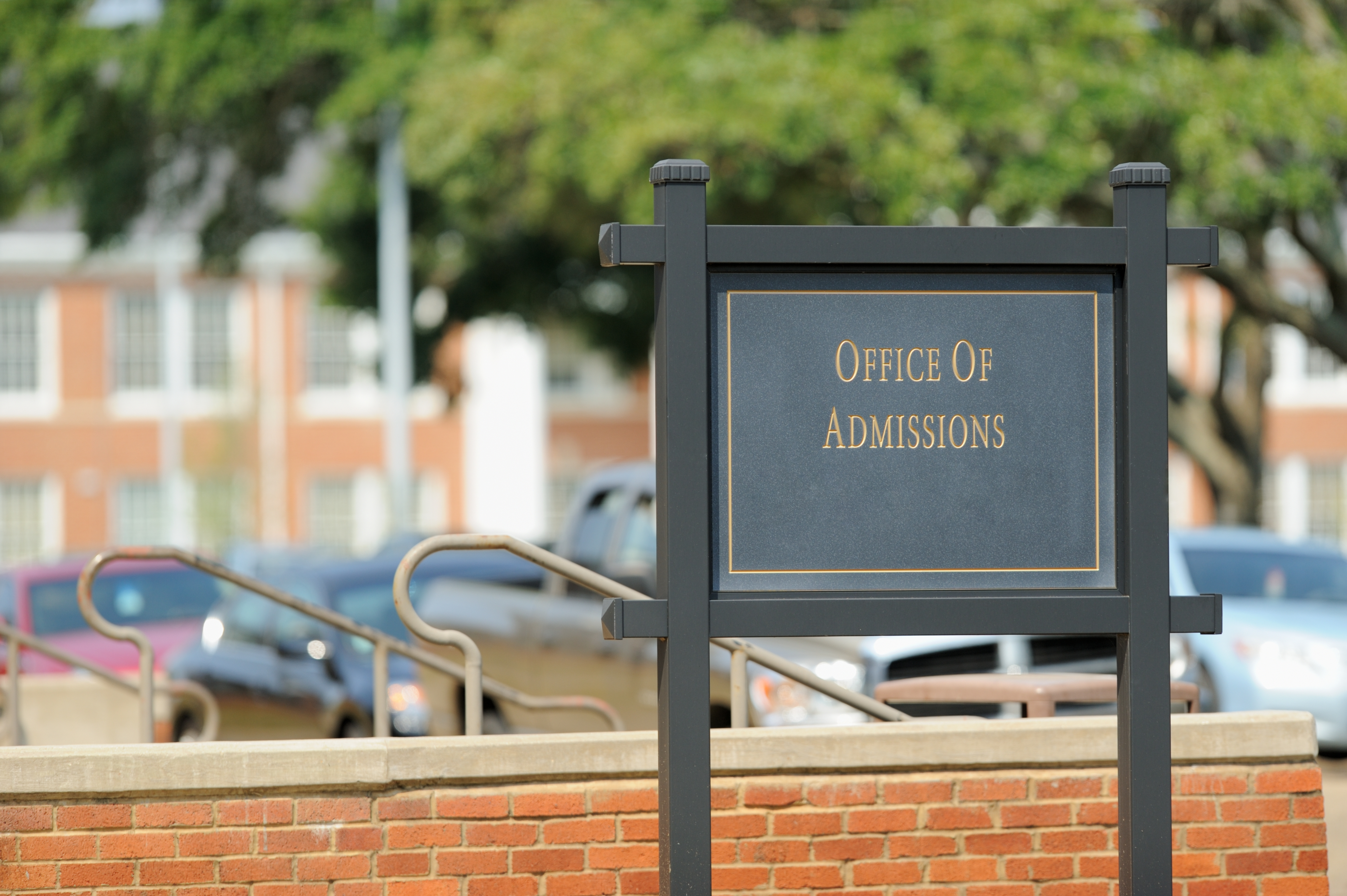 Student Information Systems -- II
Financial aid
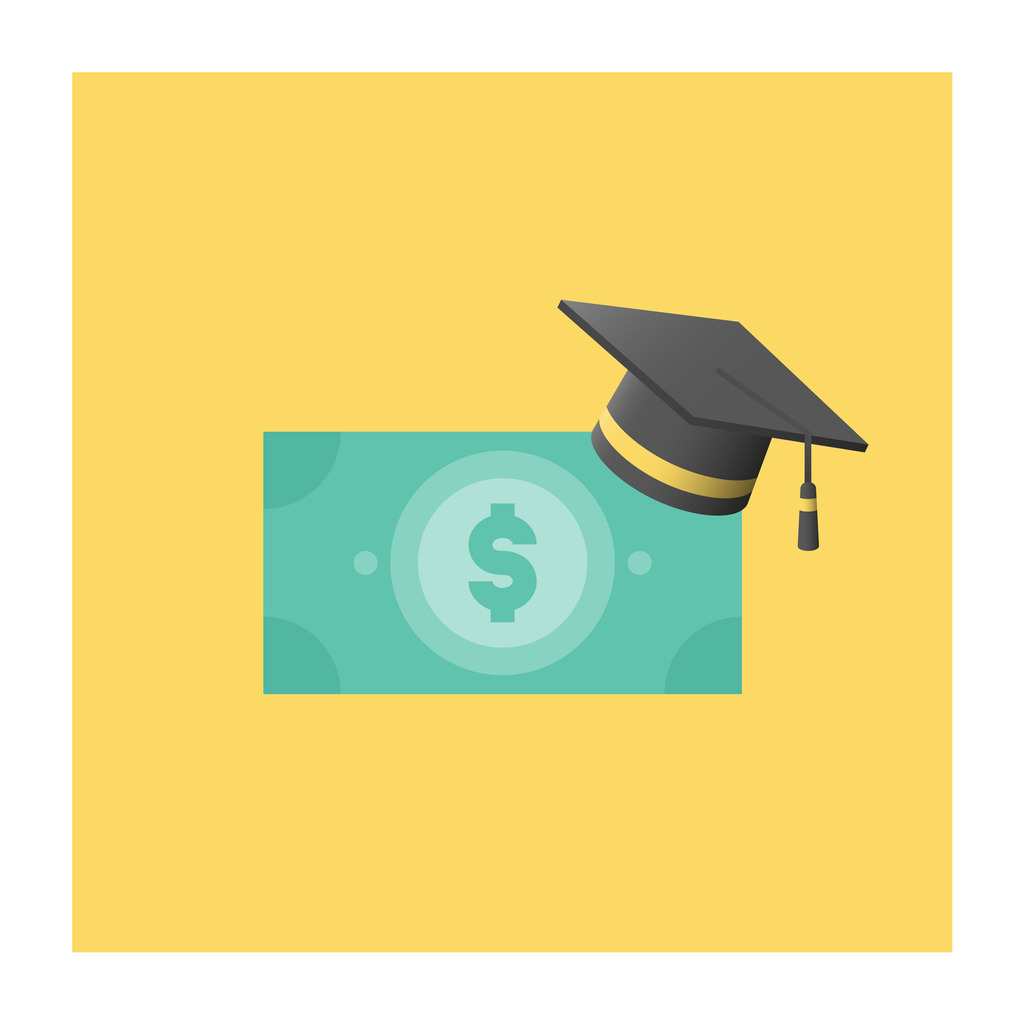 Student Information Systems -- III
Academics
The link between academics and finances
Questions and Answers
Your questions
Suggestions for future coverage
[Speaker Notes: Survey conducted in Jan/early Feb. – wonder if answers would be different now?]
With Thanks
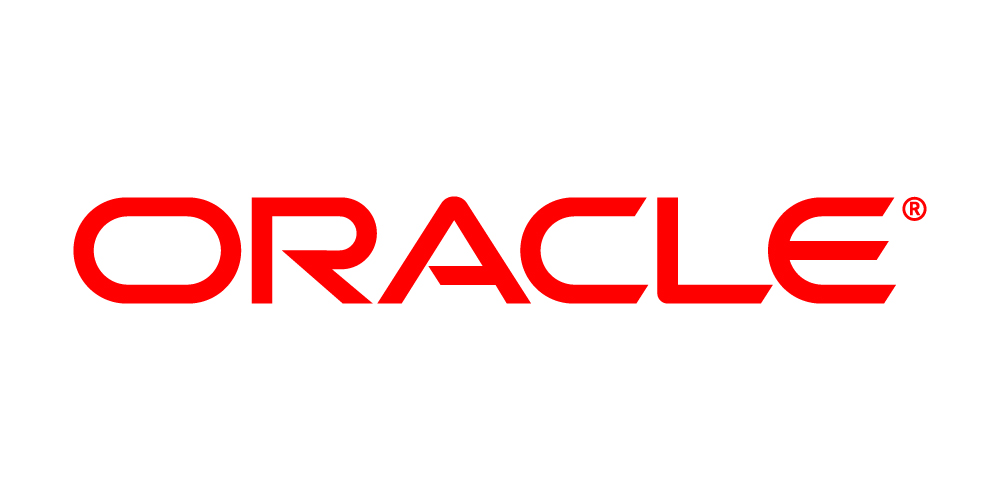